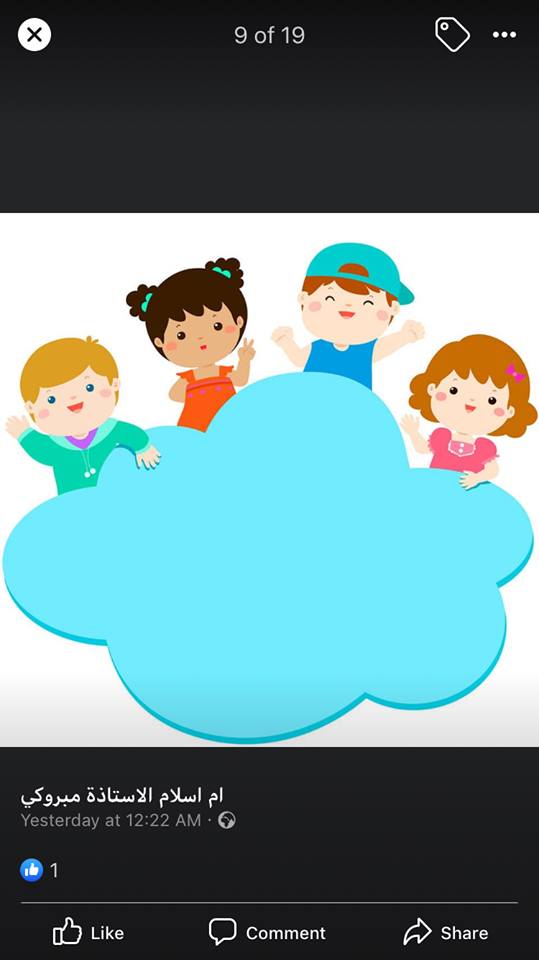 اللّام الشّمسيّة واللّام القمريّة
الهدف : يميّز بين اللّام الشّمسيّة والقمريّة.
أل التّعريف
اللّام القمريّة
اللّام الشّمسيّة
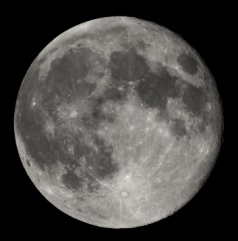 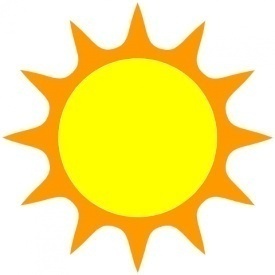 الْقَمَر
الشّــمْسُ
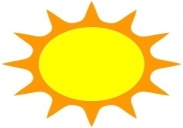 اللّا م الشّمسيّة :هي اللّام الّتي لا تُلفظُ ويَأتي  الحرف الّذي يليها مشدّدًا مثل:
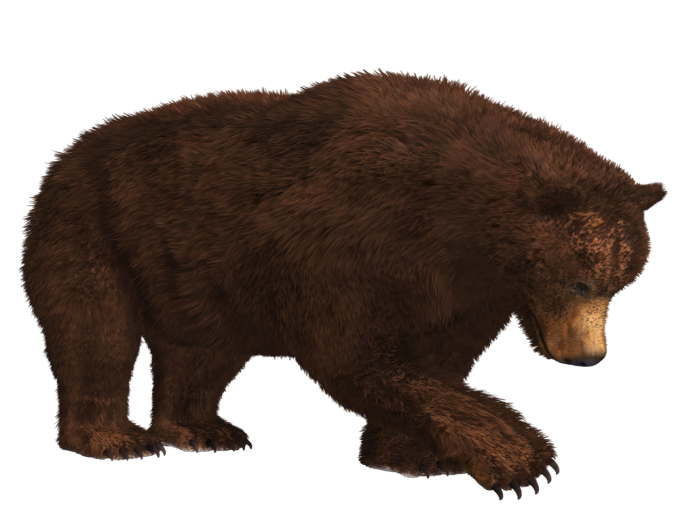 الدُّبُّ
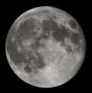 اللاّم القمريّة :هي اللّام الّتي تُلفظُ وتَكونُ حَركة حرف اللّام السّكون مثل :
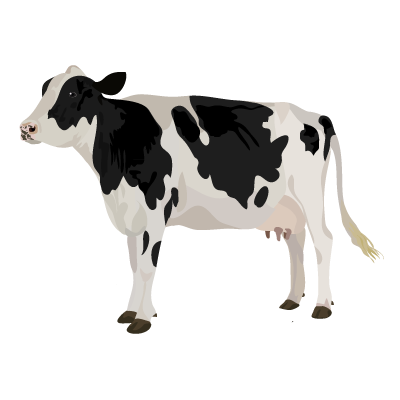 الْبَقَرَة
نشاط رقم (1)
أضعُ (     ) حول الكلمة الّتي تحوي لامًا شمسيّة و (     ) حول الكلمة التي تحوي لامًا قمريّة :


     الْكُرَة                  الْعُصْفور                         التُّفّاحَة


      الْفَرَاشَة                 السّاعَةُ                        الْجَمَل
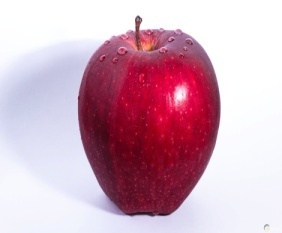 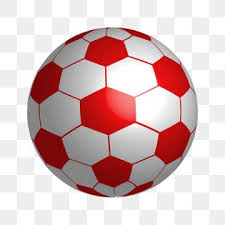 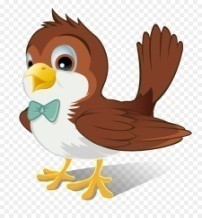 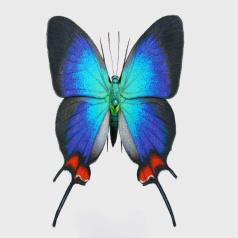 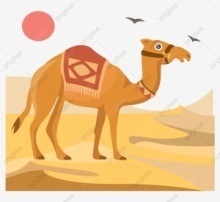 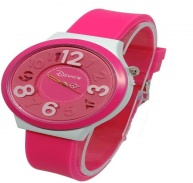 نشاط رقم (2)
أَلْفِظُ الْكَلِماتِ الآتيةَ الّتي تَحْوي لامًا شَمْسيّةً:
الرُّمَّانَة                 التّمْساح                       الذُّرة


أَلْفظُ الكلمات الآتية الّتي تحوي لامًا قمريّة :
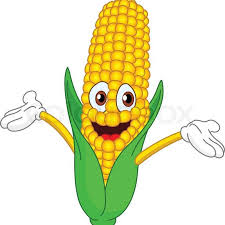 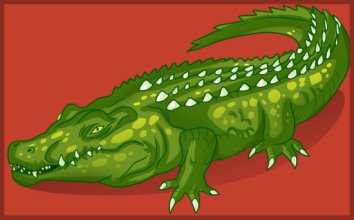 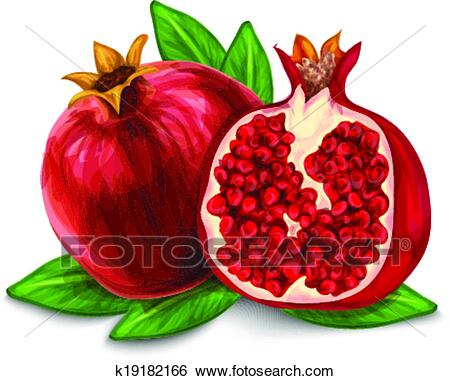 الْخَسُّ
الْبُرْتُقال
الْجَمَل
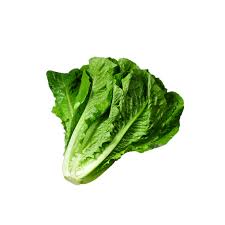 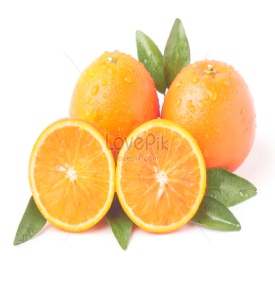 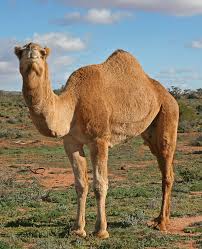 أصنّفُ الكلماتِ الآتيةَ حسب نوع اللاّم :
الْكَلْبُ – الدّيكُ- الْحِصانُ – السَّمَكَةْ – الزَّرافَةُ – الْقِردُ
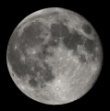 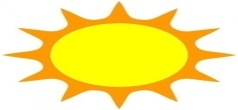 الْكلب
الدّيك
الْحصان
السّمكة
الْقرد
الزّرافة